Work Group- insurance hard market update
July 24, 2024
How insurance works
Spreading (or pooling) of risk is the central concept of the business of insurance. 
If risks (chance of loss) can be divided among many members of a group, the financial cost to recover is spread out to many. 

A pool with more low-risk individuals will result in lower premiums, a pool of high-risk individuals will have higher premiums.
2024 work group
July 24, 2024
2
How insurance is stable
The Law of Large Numbers holds that, as a sample of observations increases in size, the relative variation around the mean declines.




In insurance, with a large number of policyholders, the actual loss per event will equal the expected loss per event.
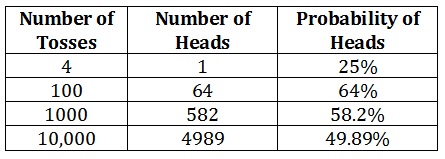 2024 work group
July 24, 2024
3
How property insurance is changing
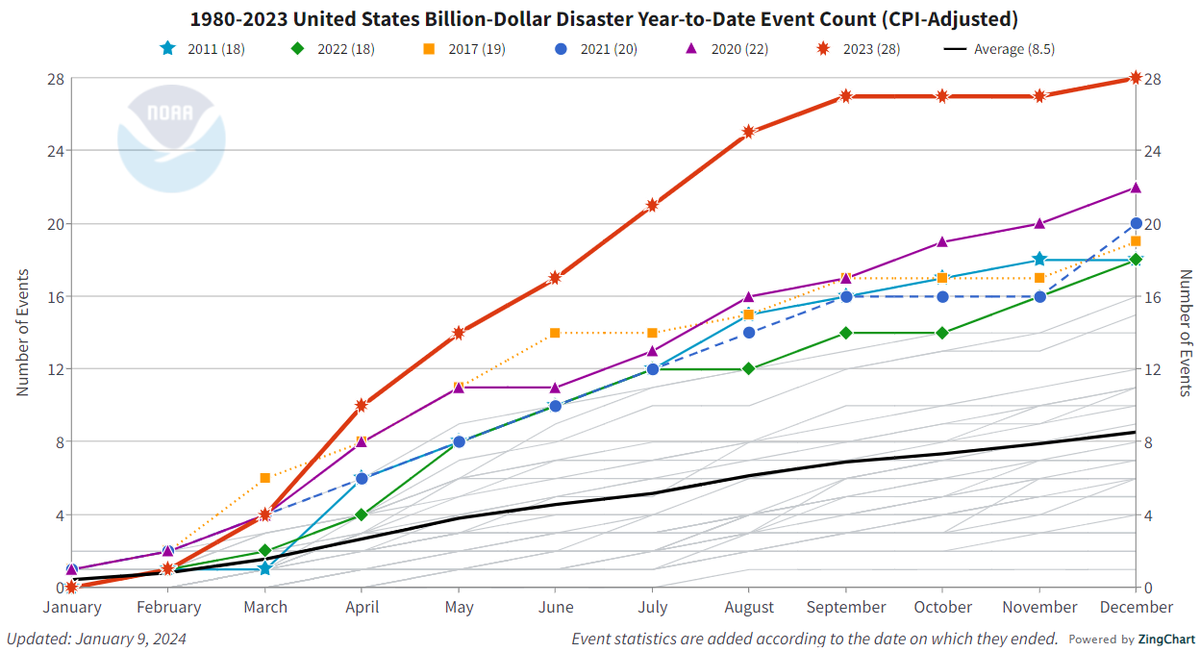 2024 work group
July 24, 2024
4
How property insurance is changing
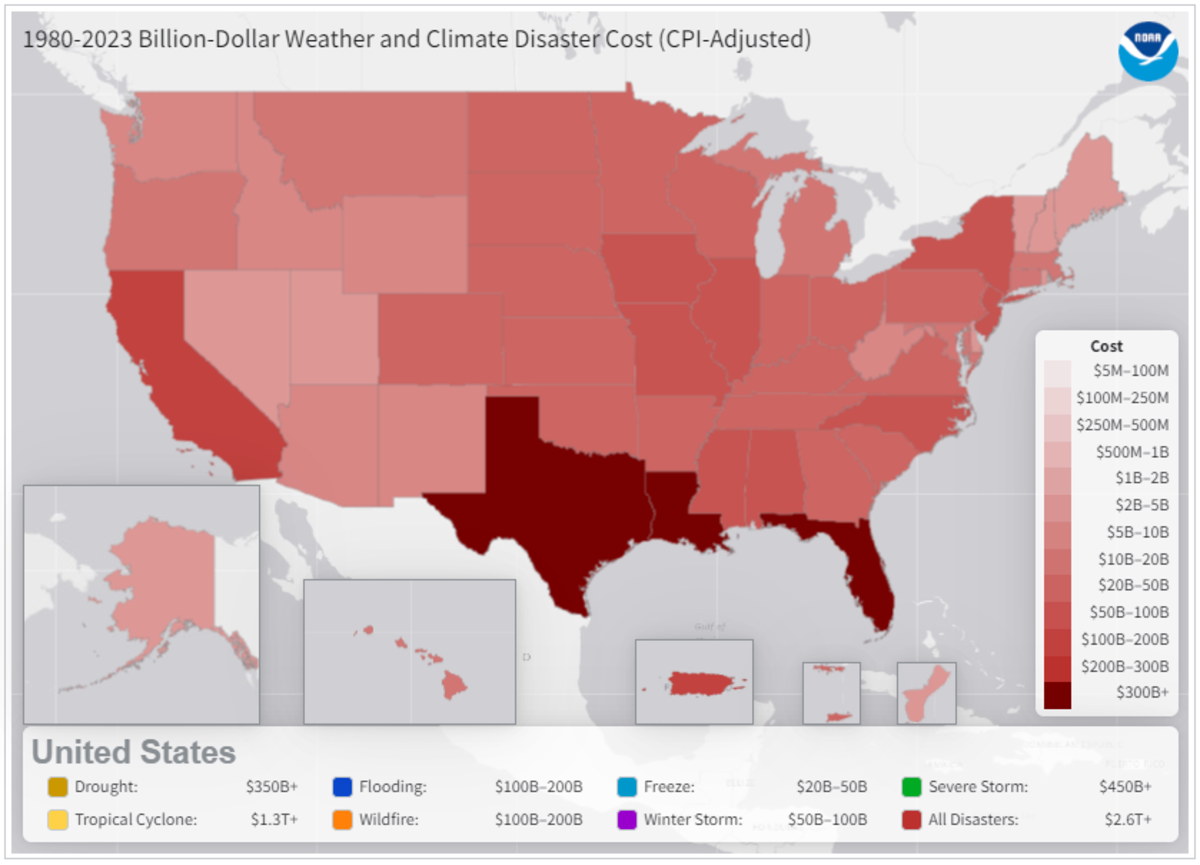 2024 work group
July 24, 2024
5
How liability insurance is changing
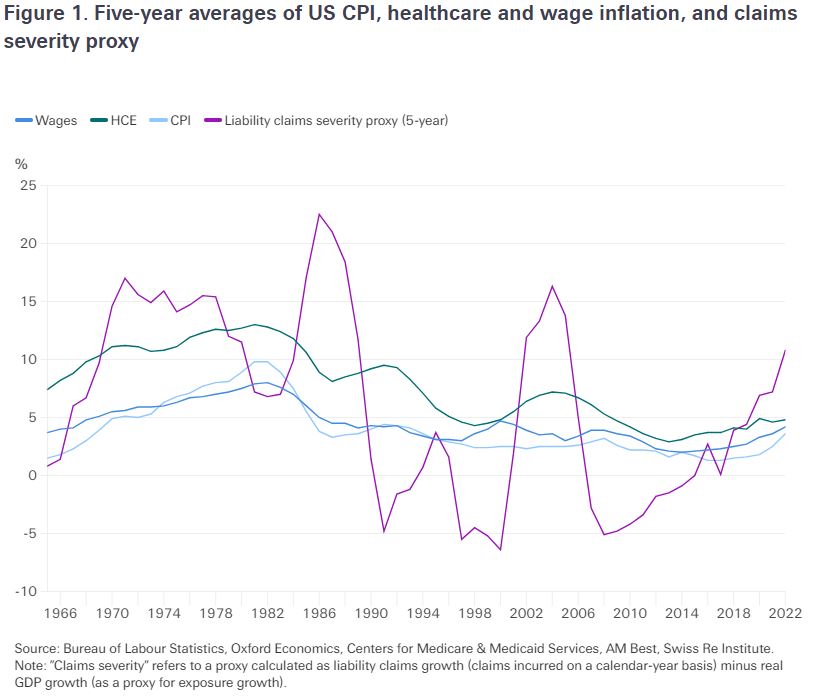 2024 work group
July 24, 2024
6
How liability insurance is changing
The current rate of liability claims inflation (16%) is unsustainable. 
Increase in medical costs
Increase in jury verdict amounts.
Trust in institutions declining- corporations should be held accountable via jury verdicts- Punitive damages increased by 20%.
Advent of litigation finance business model. 
Investment returns due to higher interest rates will not be enough to cover the cost of claims, and liability insurers will need to retain focus on underwriting discipline.
2024 work group
July 24, 2024
7
How reinsurance is changing
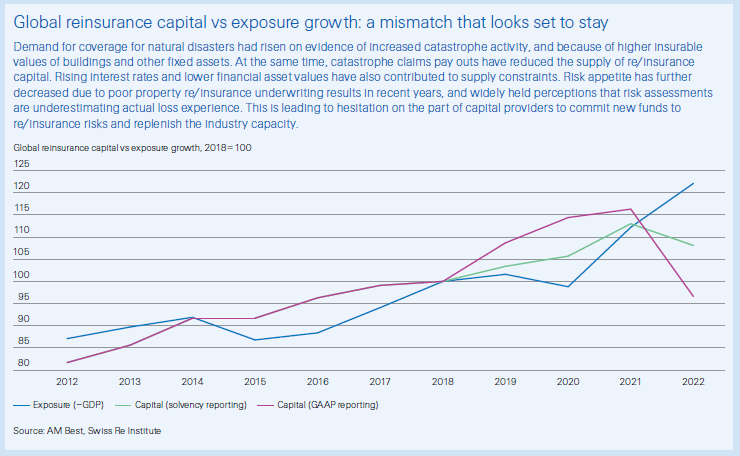 July 24, 2024
8
2024 work group
How commercial insurance is changing
WA Commercial* claim costs:
2018: $1,022,356,000
2019: $1,088,664,000
2020: $1,149,609,000
2021: $1,316,646,000
2022: $1,418,556,000 
2023: $1,683,752,000 (65% increase from 2018)
* Not including commercial auto or medical professional liability claims
2024 work group
July 24, 2024
9
How P&C insurance is changing
Global and National market pressures:
Natural Disasters and Climate Change
Economic Factors
Litigation Trends
Emerging risks
Lack of capacity and market dynamics

What can we control in WA?
Actual risk and perception of risk = insurability
Cost of claims = affordability
2024 work group
July 24, 2024
10
Work Group- OIC regulatory framework
July 24, 2024
WA state Insurance Commissioner
A state-wide elected official
The legislature created the office in 1889 and became its own agency in 1907
The Commissioner’s authority comes from the Legislature in Title 48 RCW.

“We protect consumers, the public interest and our state’s economy through fair and efficient regulation of the insurance industry.”
2024 work group
July 24, 2024
12
Office of the Insurance Commissioner
Types of P&C companies we regulate

Authorized companies (RCW 48.05)
Licensed (750 P&C companies and another 200 liability only)
Insurance producers (agent/brokers)
~74k producers
Review and approve policy forms and rates
~3200 policy filings and 3000 rate filings per year

Unauthorized companies (RCW 48.15)
Unlicensed- About 14% of the market
Do NOT review and approve policy forms and rates
Surplus line brokers 
~4.3k licensed brokers

Risk Retention Groups (RCW 48.92) (liability only)
Created by the federal govt., file a notice with OIC when doing business in WA.
OIC cannot reject a notice from an RRG.
Do NOT review and approve policy forms and rates
2024 work group
July 24, 2024
13
Questions?
David Forte
Senior Policy Advisor, Property & Casualty 
david.forte@oic.wa.gov / 360-725-7268


Connect with us!
Facebook: https://www.facebook.com/WSOIC 
Twitter: https://twitter.com/WA_OIC 
www.insurance.wa.gov
2024 work group
July 24, 2024
14